Возможность применения NVIDIA Omniverse для тестирования
системы управления беспилотным транспортом на наноскопическом уровне
Подготовили:
Симаков Григорий Александрович
Касперович Александр Викторович
Наноскопическое моделирование
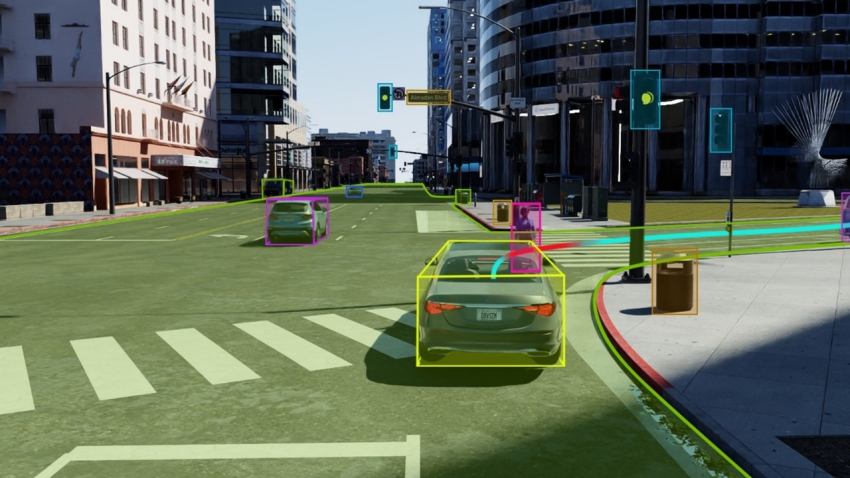 Наноскопическое моделирование
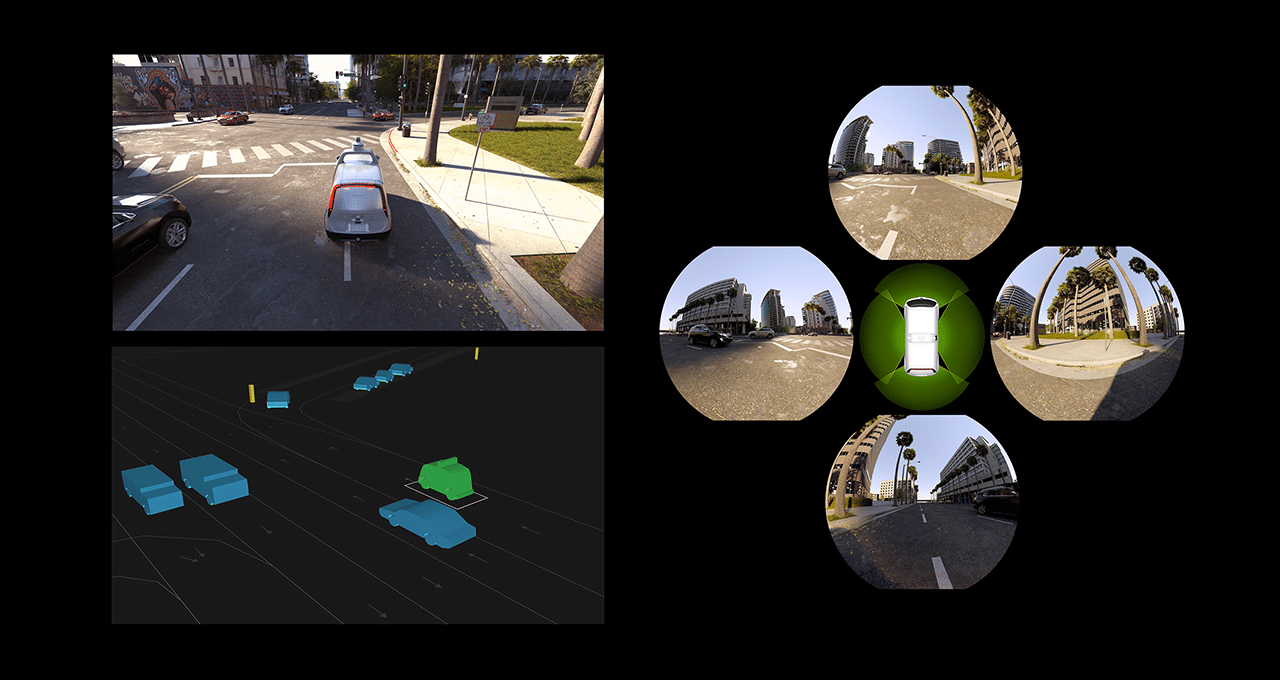 Возможности Omniverse
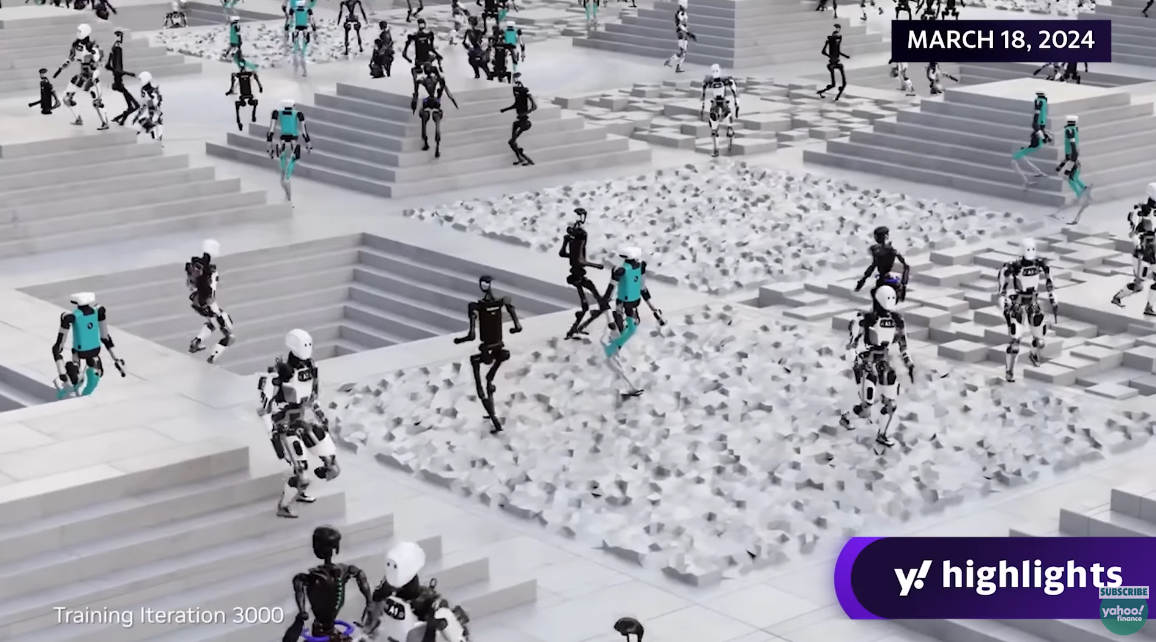 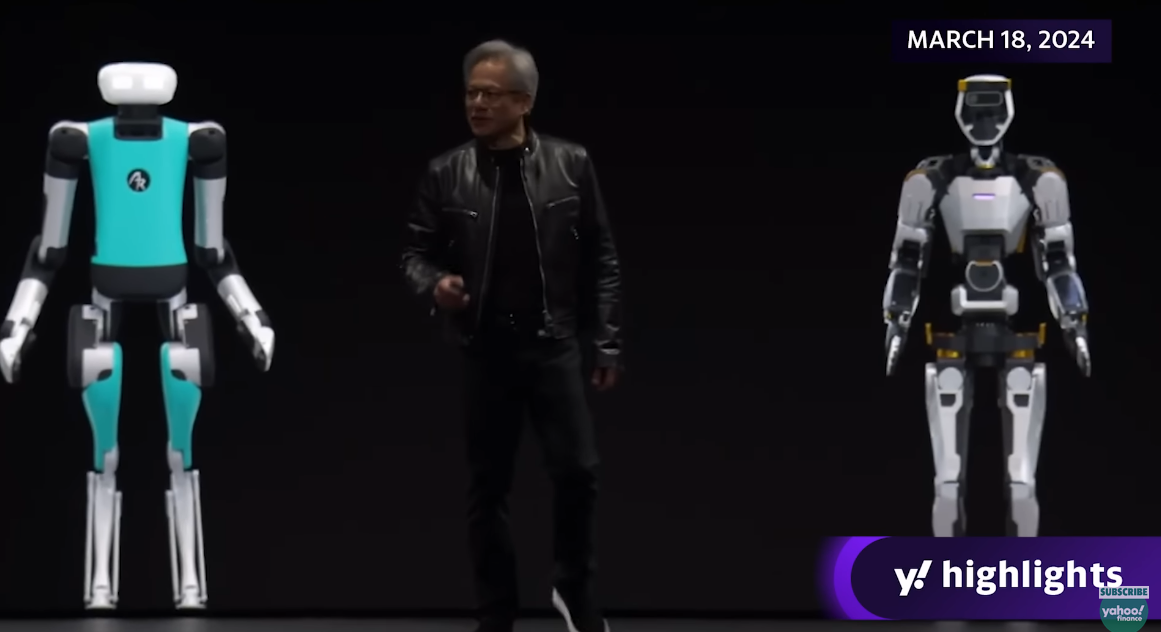 Возможности Omniverse
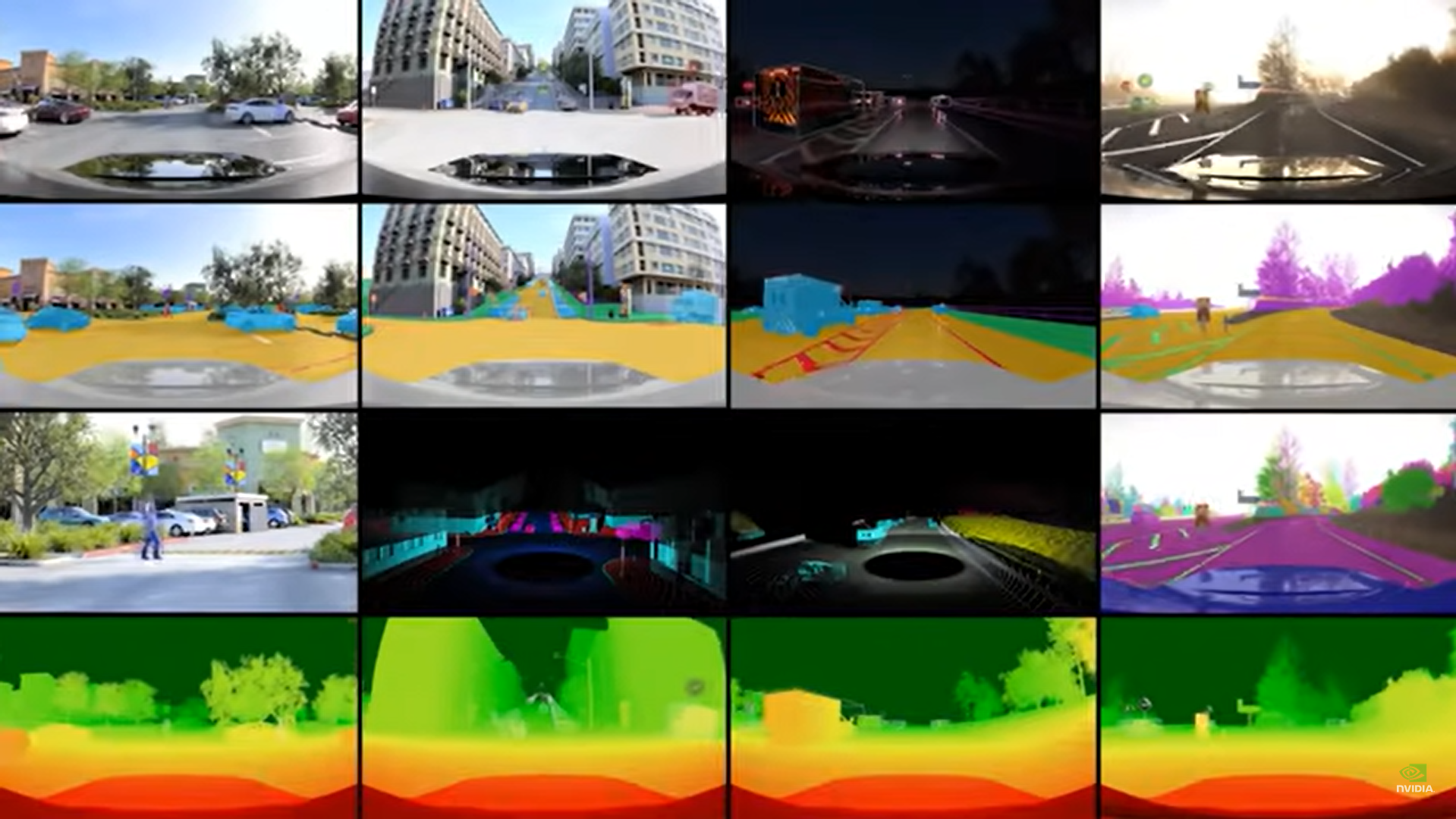 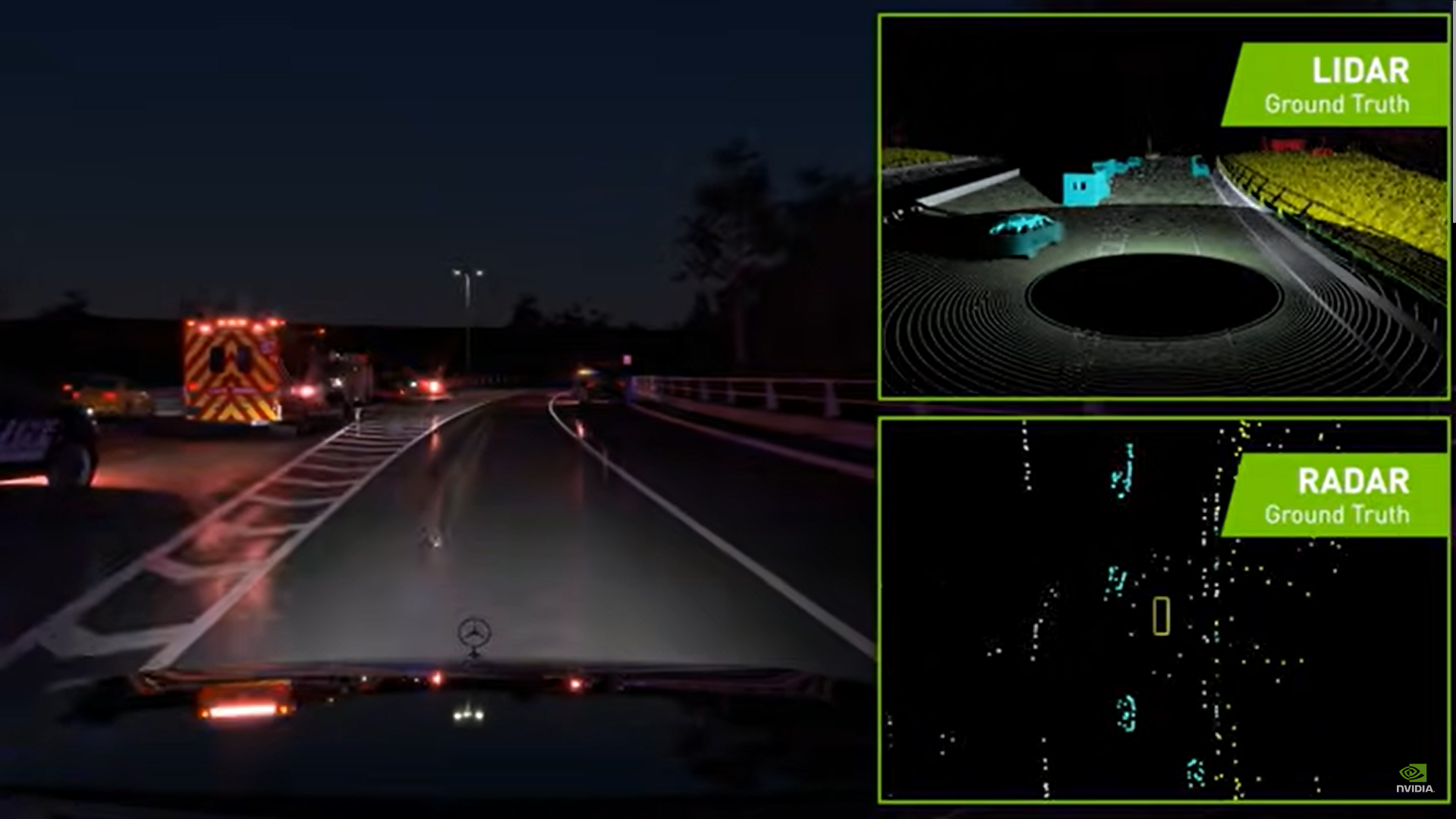